Toward a United Understanding
of  Daniel 11


 The Daniel 11 KOS and His
Time of the End Alliance
“The time has come for Daniel to stand in his lot. The time has come for the light given him to go to the world as never before. If those for whom the Lord has done so much will walk in the light, their knowledge of Christ and the prophecies relating to Him will be greatly increased as they near the close of this earth’s history”  Manuscript 176, 1899
The Explanation  Not In:

GC / EGW (but in Harmony)
 
Not Pioneers

Not Our Assumptions

So the Biblical Text is Key &
Knowledge of Christ Increased
Unity Position

KON = Papacy and TOTE Ally 
- US Protestantism (Rev. 13) +

KOS = Islam and TOTE Ally 
-Atheistic Secularism (Rev. 11)

Barbary - Communism - ISIS
Little Horn of Daniel 7 
Common Agreement
Papacy
The Blended 
Little Horn of Daniel 8 
A.U. Study Bible 8:9

“Thus the Little Horn of Daniel 8 has both 
a secular  and a religious phase.”
Daniel 11 - 3 major  viewpoints:

“Uriah Smith” 
Literal

“Atheistic Secularism KOS” 
Symbolic or Global Religious

“Islam KOS”
Literal and Global Religious
Jesus’ Method in Matthew 24 
A key to understanding 
Daniel 8 - 12 

“Two Fold” EGW

Literal/Place and Global Religious/People

North direction of occupation of Jerusalem
not location of capital (Chapter 2, 7, & 8)
Matthew 24:15,16 NKJV
“Therefore when you see the ‘abomination of desolation,’ spoken of by Daniel the prophet, standing in the holy place”  (whoever reads, let him understand),  “then let those who are in Judea flee to the mountains.”

(Literally fulfilled by the destruction of Jerusalem /Place in 70 AD)
Matthew 24:23-29 NKJV
“ For then there will be great tribulation, such as has not been since the beginning of the world until this time, no, nor ever shall be. And unless those days were shortened, no flesh would be saved; but for the elect’s sake those days will be shortened….”
(Global Application - For God’s People similar to destruction of Jerusalem)
After Jesus
Is it
Literal,
0r
Global  Symbolic/Religious?
After Jesus
Is it
Literal,
0r
Global  Symbolic/Religious?

Or is it
Both?
Toward a United Understanding
of  Daniel 11

What does the Text Support
Agreement to 11:14


Preterists
Futurists
&
SDA viewpoints
Antiochus III 11:15 - 19

Roy Gane 2021 Dan. 11 Conf.

Cleopatra 1 fits, not 7
Antiochus III 11:15 - 19

Roy Gane 2021 Dan. 11 Conf.

Cleopatra 1 fits, not 7

 Preterism Charge? 
(2-14 vs 2-19?)
Antiochus III 11:15 - 19

Roy Gane 2021 Dan. 11 Conf.

Cleopatra 1 not 7 fits

Doesn’t impact 40-45 but sets a precedent,
 
tradition or the text?
11:20 - 22 Republic/Imperial or Leaders?

Roy Gane 2021 Dan. 11 Conf.
11:20 - 22 Republic/Imperial vs Leaders?

Roy Gane 2021 Dan. 11 Conf.

Needs more study, Both are Roman 
Doesn’t impact 11:40-45
Agree Daniel 11:22 = JESUS

Frank Hardy = Chiasm
(Jesus in vs. 22 the middle of 45 verses)
3 KON vs KOS  CONFLICTS  in  11:25-45
3 KON vs KOS  CONFLICTS  in  11:25-45

Does’t need to be Spiritual/Symbolic

Text already has conflict with God’s people

KON Attacks KOS then Covenant in all 3
Attacks literal KOS then Covenant in all 3 
#1 - 11:25-28
“He shall stir up his power and his courage against the king of the South….While returning to his land with great riches, his heart shall be moved against the holy covenant 
(Goes home to persecute true Christians)
#2 - 11:29, 30 & 31-39
#3 - 11:40 - 44
Attacks literal KOS then Covenant in all 3 
#1 - 11:25-28

#2 - 11:29, 30 & 31-39
At the appointed time he shall return and go toward the south…. he shall be grieved, and return in rage against the holy covenant, and do damage. 
(Goes home to persecute Christians)
#3 - 11:40 - 44
Attacks literal KOS then Covenant in all 3 
#1 - 11:25-28
#2 - 11:29, 30 & 31-39
#3 - 11:40 - 44
“At the time of the end the king of the South shall attack him; and the king of the North shall come against him like a whirlwind,… therefore he shall go out with great fury to destroy and annihilate many.
(Global = He does’t go home to persecute.)
3 KON vs KOS  CONFLICTS  in  11:25-45

Same actors in all 3 conflicts

(Work from middle)
EGW -KON Papacy in vs 30 and following.

“In the thirtieth verse a power is spoken of that “shall be grieved, and return, and have indignation against the holy covenant: so shall he do; he shall even return, and have intelligence with them that forsake the holy covenant.” [Verses 31-36, quoted.]  Scenes similar to those described in these words will take place.
KON Papacy in vs 30 and following.

We see evidence that Satan is fast obtaining the control of human minds who have not the fear of God before them. Let all read and understand the prophecies of this book, for we are now entering upon the time of trouble spoken of: [Daniel 12:1-4, quoted.]” 13MR 394
EGW
Papacy = KON from 11:30 to 12:4

2. Assumes a repeat in 11:44 - 12:4
“At the appointed time he shall return and go toward the south; but it shall not be like the former or the latter.  30 For ships from Cyprus shall come against him; therefore he (EGW - Papacy) shall be grieved, and return in rage against the holy covenant, and do damage.”
“At the appointed time he shall return and go toward the south; but it shall not be like the former or the latter.  30 For ships from Cyprus shall come against him; therefore he (EGW - Papacy) shall be grieved, and return in rage against the holy covenant, and do damage.”
“At the appointed time he shall return (29-39) and go toward the south; but it shall not be like the former (25-28) or the latter (40-45).  30 For ships from Cyprus shall come against him; therefore he (EGW-Papacy) shall be grieved, and return in rage against the holy covenant, and do damage.”
“At the appointed time he shall return (29-39) and go toward the south; but it shall not be like the former (25-28) or the latter (40-45).  30 For ships from Cyprus shall come against him; therefore he (EGW-Papacy) shall be grieved, and return in rage against the holy covenant, and do damage.”
The Papacy fits as the Geopolitical and Religious power in Conflicts 1 - 3.
“At the appointed time he (Papacy) shall return (29-39) and go toward the south; but it shall not be like the former (25-28) or the latter (40-45). Islam is the Geopolitical and Religious power in Conflict with the Papacy in 1 & 2.
Islam fits as the Geopolitical and Religious KOS in Conflicts 1 - 3.
Context - Islam most likely in 3
“At the appointed time he (Papacy) shall return (29-39) and go toward the south; but it shall not be like the former (25-28) or the latter (40-45). Islam is the Geopolitical and Religious power in Conflict with the Papacy in 1 & 2.
Islam fits as the Geopolitical and Religious KOS in Conflicts 1 - 3.
Context - Islam most likely in 3 
Same N. & S. throughout the Greek split.
Conflict with the Papacy in 1 & 2.

Islam fits as the Geopolitical and Religious KOS in Conflicts 1 - 3.
Context - Islam most likely in 3 
Same N. & S. throughout the Greek split.
Atheism (Rev. 11) arrives around 1798
Not there for first 2 conflicts. Doesn’t fit.
Conflict with the Papacy in 1 & 2.

Islam fits as the Geopolitical and Religious KOS in Conflicts 1 & 2.
Context - Islam most likely in 3 
Same N. & S throughout the Greek split.
Atheism (Rev. 11) arrives around 1798
Not there for first 2 conflicts. Doesn’t fit.
5. Both Atheism and Islam could fit the 3rd conflict of 40-45.
Daniel silent on KON & KOS alliances 
but history records alliances  
for the first 2 conflicts
Daniel silent on KON & KOS alliances 
but history records alliances  
for the first 2 conflicts

Revelation gives the “Time of the End” 
Allies for both the KON & KOS
About the time of the deadly wound (1798):

1.The US/Protestantism rises & supports the KON (Political Right?)
Rev.13

2. French Revolution with Marxist socialism is supportive of KOS  (Left?)
Rev.11
Similarities and cooperation between Islam and Atheistic Secularism from the French Revolution

“Egypt” in REVELATION 11 is like 
But Not The “Egypt” of  DANIEL 11.
REASONS
REVELATION 11 IS LIKE, BUT NOT, THE “EGYPT” OF DANIEL 11 .
BABYLON    Literal/Symbolic
(Babylon = KON  Angel Rodriguez)
REASONS
REVELATION 11 IS LIKE, BUT NOT, THE “EGYPT” OF DANIEL 11 .
BABYLON    Literal/Symbolic

EGYPT    Literal/Symbolic-Like
Symbolic vs Literal

Rev. 11:8 “Spiritually”
“which spiritually is called Sodom and Egypt, where also our  Lord was crucified.”
Daniel 11:40-43
KOS split 3 ways. Egypt+ overthrown, Libya & Ethiopia follow, Edom & Moab & Ammon escape.
Time Context of Rev. 11

11:3 “And I will give power to my two witnesses, and they will prophesy one thousand two hundred and sixty days, clothed in sackcloth.”          (Around 1798)

11:14 “The second woe is past. Behold, the third woe is coming quickly.” 
                                                       (Before 1840)
Rev. 11:8 “Spiritually”
“And their [2 Witnesses = OT & NT] dead bodies will lie in the street of the great city which spiritually is called Sodom and Egypt, where also our  Lord was crucified.”

French Revolution 1789 - 1799
Fits = Around 1798 but before 1840
Dead  3 1/2 Days/Years
“their dead bodies will lie in the street of the great city which spiritually… will see their dead bodies three-and-a-half days, and not allow their dead bodies to be put into graves… And those who dwell on the earth will rejoice over them,…”

Religion and Bible Prohibited
November 24, 1793  to  June 17, 1797
French Revolution/Left and Islam

Dan. 11:40-45 Egypt, Libya, Ethiopia, and Jordan  =  Islamic Context

Rev. 11:8  “Spiritually called… Egypt…”

Appears to be linked
French Revolution/Left and Islam

11:14 “The second woe is past. Behold, the third woe is coming quickly.”

Appears to be linked

120+ Commentaries Islam in “Woes”
Daniel 11:25 - 45
1260 Years
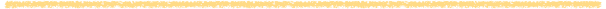 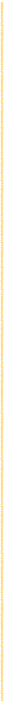 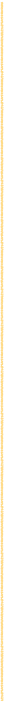 150 Years &
391 Years
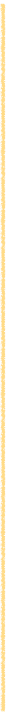 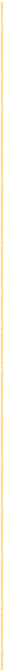 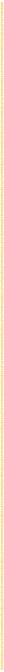 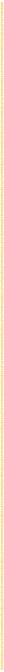 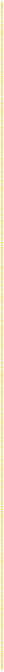 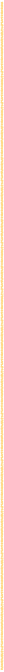 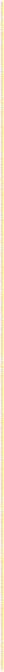 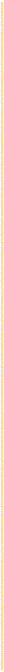 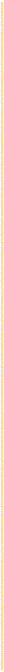 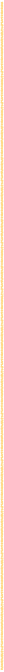 150 Years
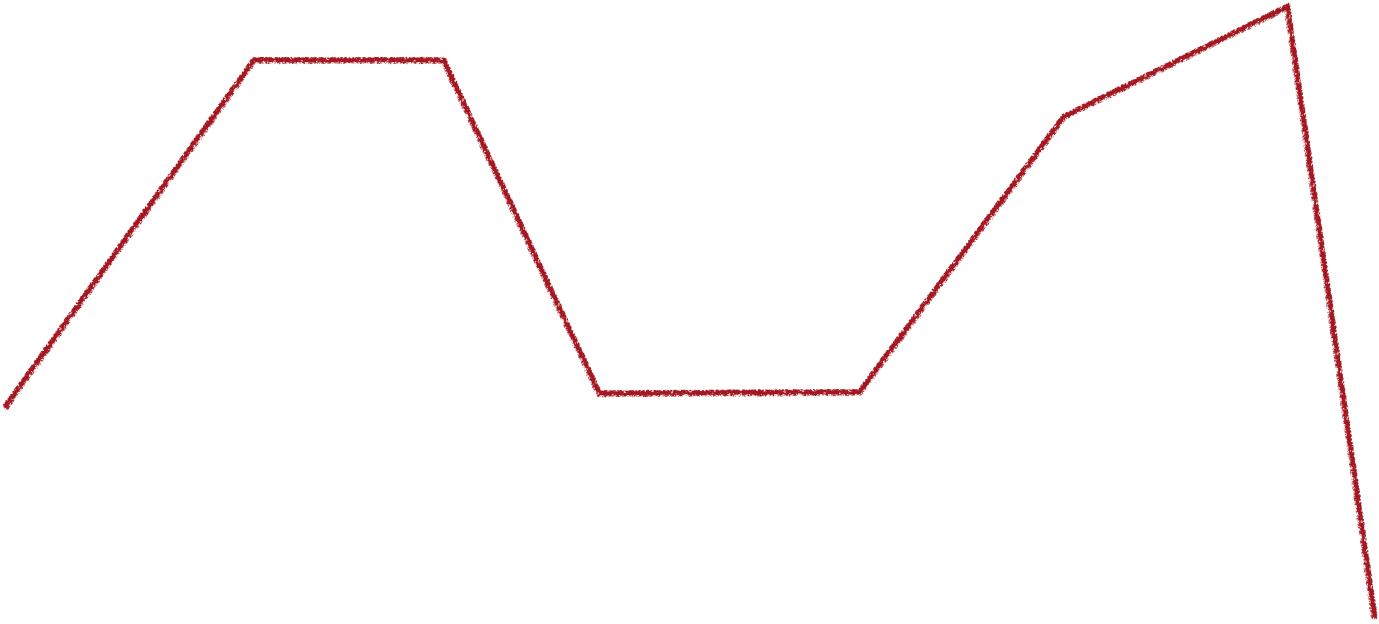 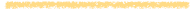 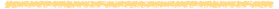 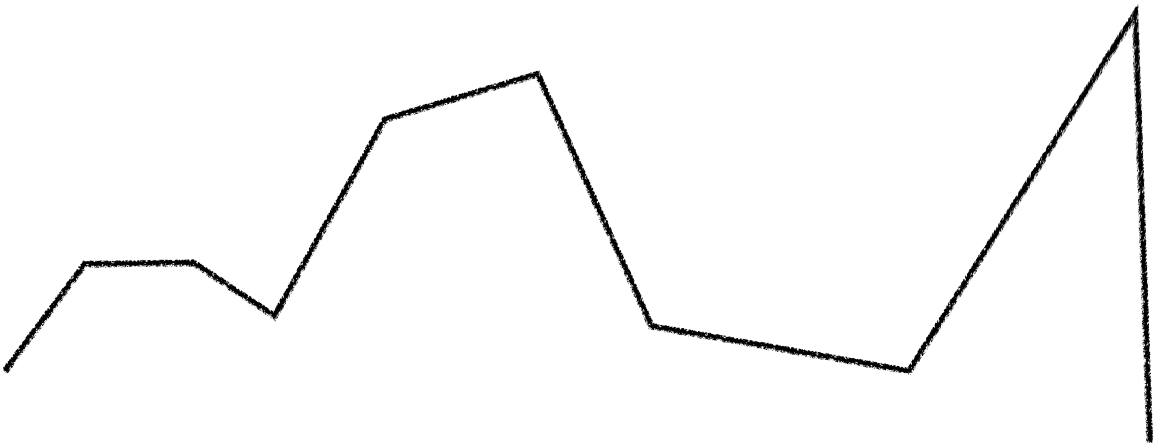 3
2
CRUSADES
1
“Tidings”, “Loud Cry”
CRUSADES
1360 A.D.
NOW
538 A.D.
612 A.D.
762 A.D.
1449 A.D.
1840 A.D.
1929 A.D.
1948 A.D.
1798 A.D.
COMMUNISM/SECULARISM
Similarities and cooperation of Islam and Atheistic Secularism (Political Left)

Historically - Eventual Complete Loss 
of Religious Liberty when Either Islam or Atheism (Marxist Socialism) 
Gains Complete Control
Voice of the Martyrs

(KON did in the past & will in future)
Similarities of Islam and Atheistic Secularism (Political Left)

Historically - Loss of Religious Liberty 

VOM - Restricted/Hostile
Islamist 32/15
Marxist 6/5
Other 2/2
KING OF THE NORTH
Daniel 11:41-43
Islam (and  Left) divided three ways
1 - Egypt/Radials Overthrown

2. Libya & Ethiopia/Moderates Follow KON 

3. Edom/Remnants Escape = Delivered by Christ
KING OF THE SOUTH
Crisis Magazine                 About Us - Web page                               
    
Not since the Cold War have we experienced such violent political, cultural, and spiritual unrest. Not since the Civil War has our country been divided so bitterly against itself. Our civilization is under attack from the far-left within and radical Islam without.”
USA close ally of Papacy  & far Left as ally of Islam (Enemy of Enemy = My friend)

Fit well:
Both come up around 1798 intro to TOTE

2. Islam fits all 3 conflicts with KON

3. Islam &  Far Left already working together.
Daniel 11:25 - 45
1260 Years
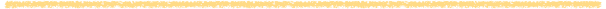 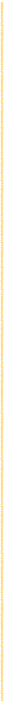 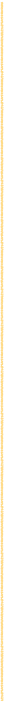 150 Years &
391 Years
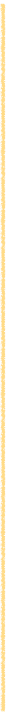 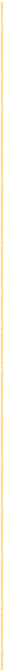 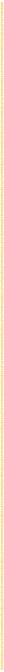 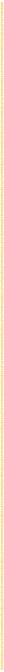 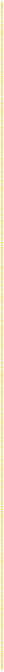 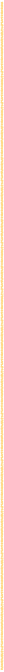 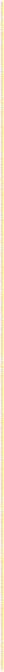 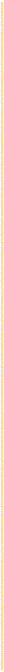 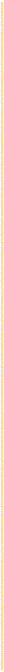 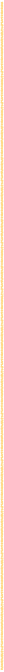 150 Years
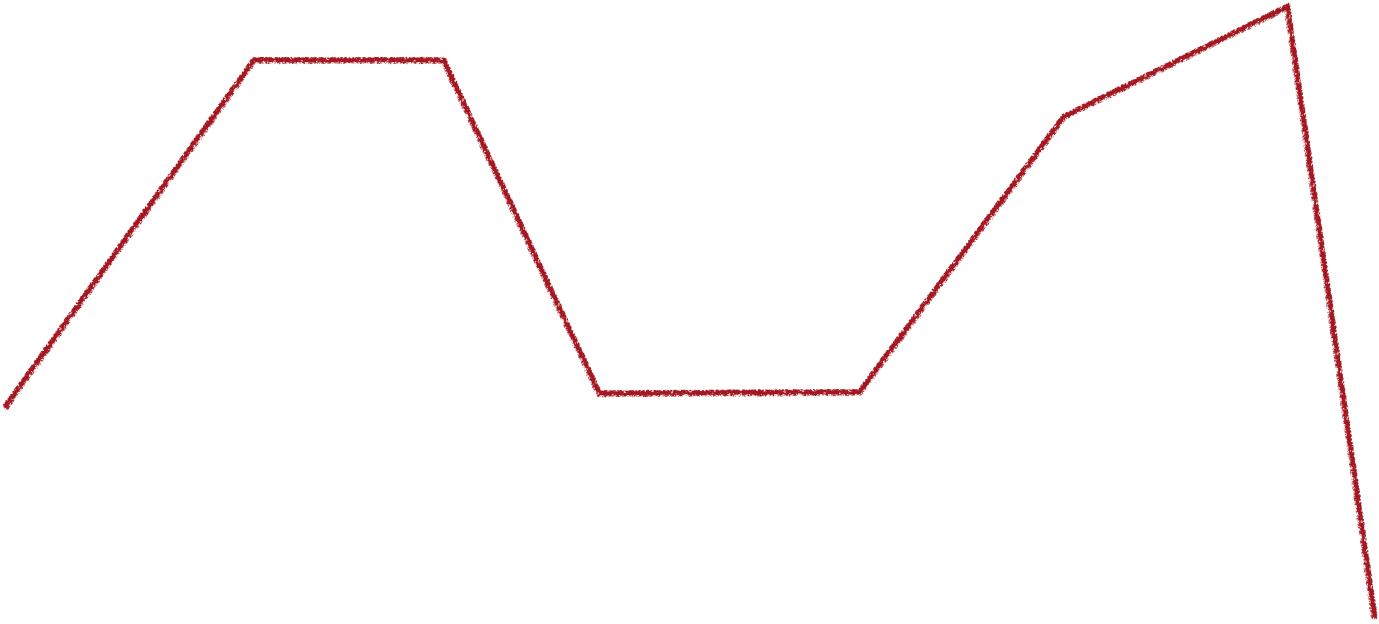 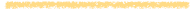 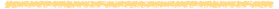 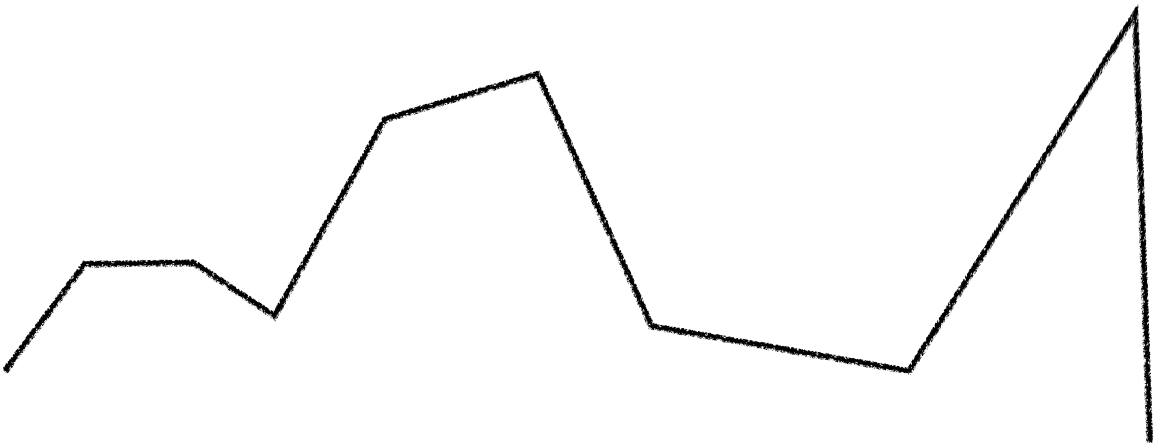 3
2
CRUSADES
1
“Tidings”, “Loud Cry”
CRUSADES
1360 A.D.
538 A.D.
612 A.D.
762 A.D.
1449 A.D.
1840 A.D.
1929 A.D.
1948 A.D.
NOW
1798 A.D.
Islam and allies Fits well
Current Political Tendencies
  
Political Right Leans 
North/Papal Led Traditional Christianity
Close relationship Rev. 13

Political Left Leans 
South/Radical Islam  
Similar Rev. 11
Similarities and cooperation of Islam and Atheistic Secularism (Political Left)

Dislike: Israel
Capitalism
Papal led “Christianity”
American Exceptionalism
Conservative Politicians
Like-Social Justice
Jesus just good man, Bible not Authority
Daniel 11:40
Islamists & Allies attack Papacy/Traditional Christianity
(Islamists are radical Muslims who want to make Jerusalem the Capitol of a global Caliphate.)
“At the time of the end the king of the South shall attack him; and the king of the North shall come against him like a whirlwind.”
Issues if  KOS is Atheism 

Fits 11:40-45

2. Struggles with 11:25-39 (conflicts 1 and 2)

3. EGW never equates French Revolution with Daniel 11 or the King of the South.
Daniel 11:25 - 45
1260 Years
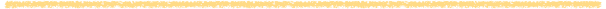 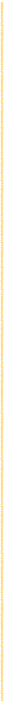 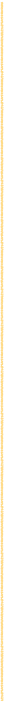 150 Years &
391 Years
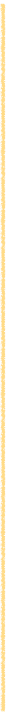 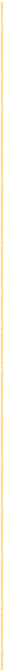 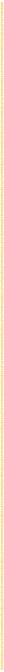 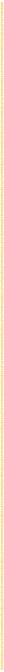 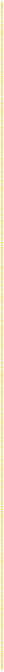 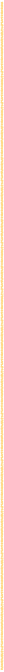 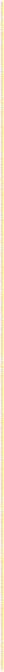 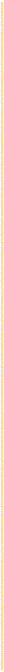 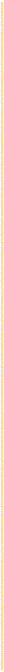 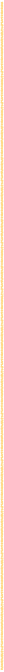 150 Years
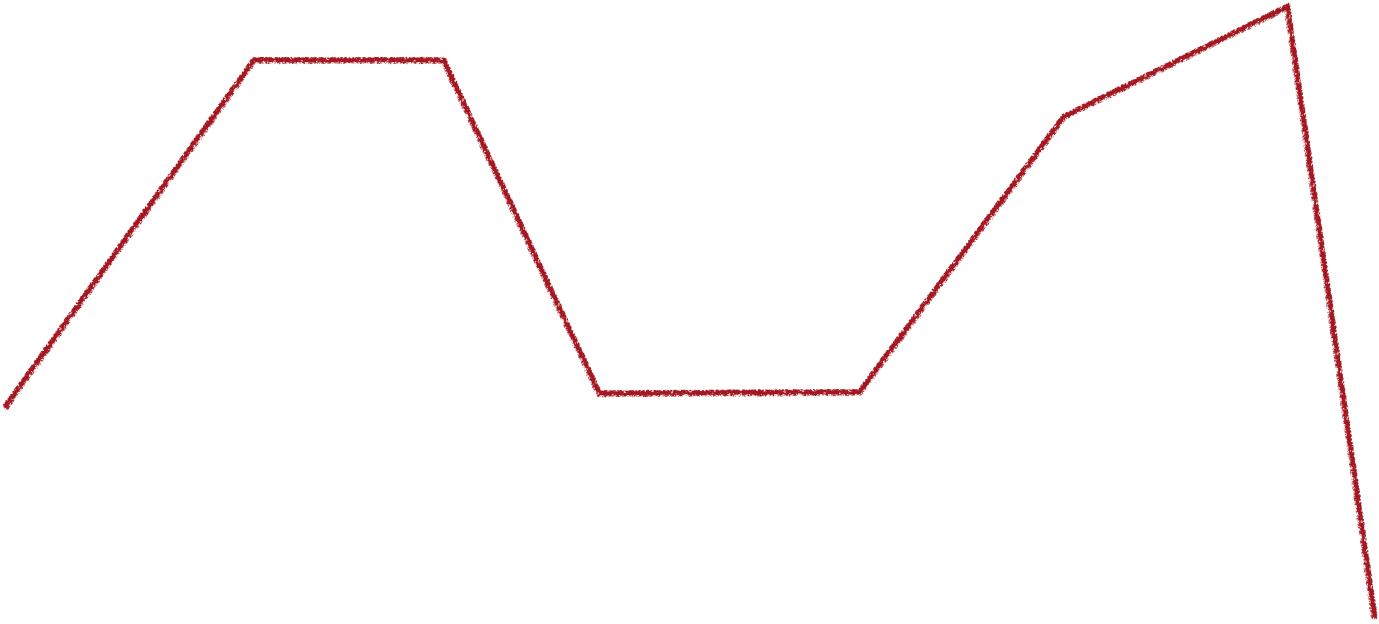 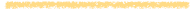 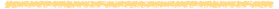 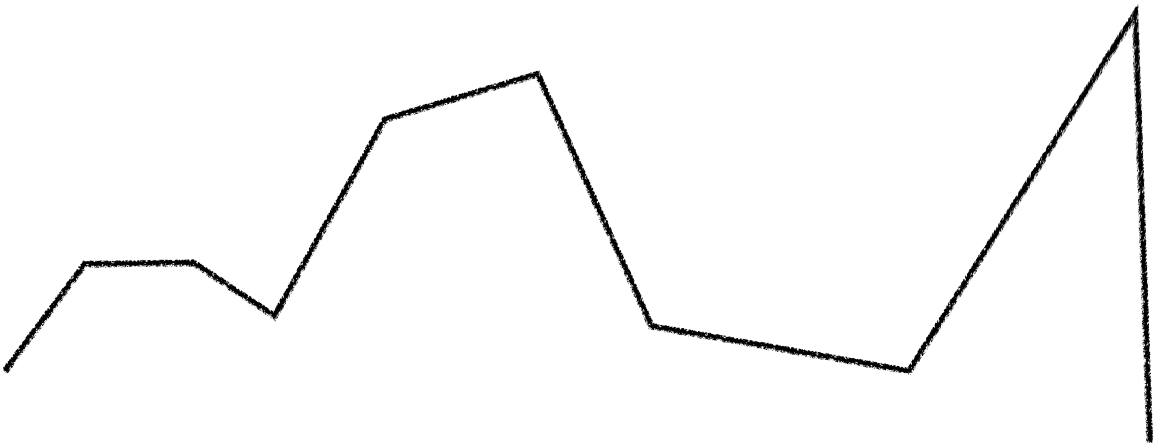 3
2
CRUSADES
1
“Tidings”, “Loud Cry”
CRUSADES
1360 A.D.
538 A.D.
612 A.D.
762 A.D.
1449 A.D.
1840 A.D.
1929 A.D.
1948 A.D.
NOW
1798 A.D.
Issues if KOS Atheism
Back to EGW on when we will come into agreement.

&

EGW indicates Turkey/Islam is in proph. (Rev. 9)
“The God who gave Daniel instruction regarding the closing scenes of this earth's history will certainly confirm the testimony of His servants as at the appointed time they give the loud cry.  All the messages given from 1840-1844 are to be made forcible now, for there are many people who have lost their bearings. The messages are to go to all the churches....
The message was given. And there should be no delay in repeating the message, for the signs of the times are fulfilling; the closing work must be done. A great work will be done in a short time. A message will soon be given by God's appointment that will swell into a loud cry. Then Daniel will stand in his lot, to give his testimony.”  21MR 436, 437
At the very time specified, Turkey, through her ambassadors, accepted the protection of the allied powers of Europe, and thus placed herself under the control of Christian nations. The event exactly fulfilled the prediction. (See Appendix.) When it became known, multitudes were convinced of the correctness of the principles of prophetic interpretation adopted by Miller and his associates, and a wonderful impetus was given to the advent movement. Men of learning and position united with Miller, both in preaching and in publishing his views, and from 1840 to 1844 the work rapidly extended.{GC 335.1}
At the very time specified, Turkey, through her ambassadors, accepted the protection of the allied powers of Europe, and thus placed herself under the control of Christian nations. The event exactly fulfilled the prediction. (See Appendix.) When it became known, multitudes were convinced of the correctness of the principles of prophetic interpretation adopted by Miller and his associates, and a wonderful impetus was given to the advent movement. Men of learning and position united with Miller, both in preaching and in publishing his views, and from 1840 to 1844 the work rapidly extended.{GC 335.1}
Role of Current Events

“And there should be no delay in repeating the message, for the signs of the times are fulfilling; the closing work must be done.”

Loud Cry will utilize Biblical text/message, and current events/“signs of the times”.
At the very time specified, Turkey, through her ambassadors, accepted the protection of the allied powers of Europe, and thus placed herself under the control of Christian nations. The event exactly fulfilled the prediction. (See Appendix.) When it became known, multitudes were convinced of the correctness of the principles of prophetic interpretation adopted by Miller and his associates, and a wonderful impetus was given to the advent movement. Men of learning and position united with Miller, both in preaching and in publishing his views, and from 1840 to 1844 the work rapidly extended.{GC 335.1}
At the very time specified, Turkey, through her ambassadors, accepted the protection of the allied powers of Europe, and thus placed herself under the control of Christian nations. The event exactly fulfilled the prediction. (See Appendix.) When it became known, multitudes were convinced of the correctness of the principles of prophetic interpretation adopted by Miller and his associates, and a wonderful impetus was given to the advent movement. Men of learning and position united with Miller, both in preaching and in publishing his views, and from 1840 to 1844 the work rapidly extended.{GC 335.1}
What does EGW mean when she says : “1840-44”

“At the very time specified, Turkey [Islam], through her ambassadors, accepted the protection of the allied powers of Europe, and thus placed herself under the control of Christian nations. The event exactly fulfilled the prediction.
When it became known, multitudes were convinced of the correctness of the principles of prophetic interpretation adopted by Miller and his associates, and a wonderful impetus was given to the advent movement. Men of learning and position united with Miller, both in preaching and in publishing his views, and from 1840 to 1844 the work rapidly extended.”          GC 333-335
What does EGW mean when she says : “1840-44” - GC333-335

[Falling Stars] “This prophecy received a striking and impressive fulfillment…”

In the year 1840, another remarkable fulfillment of prophecy…Litch…Rev.9”

(Context indicates both reference Bible prophecy fulfillments.)
Daniel 11:25 - 45
1260 Years
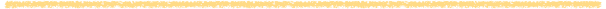 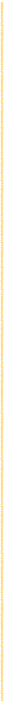 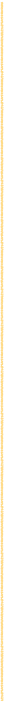 150 Years &
391 Years
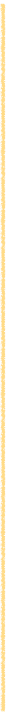 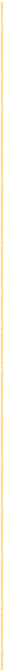 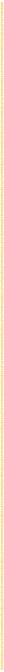 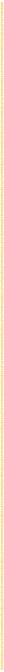 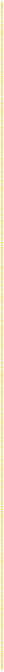 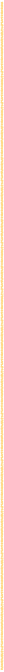 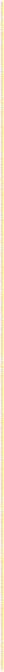 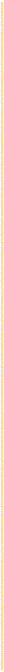 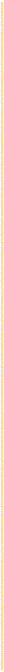 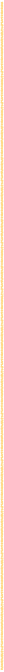 150 Years
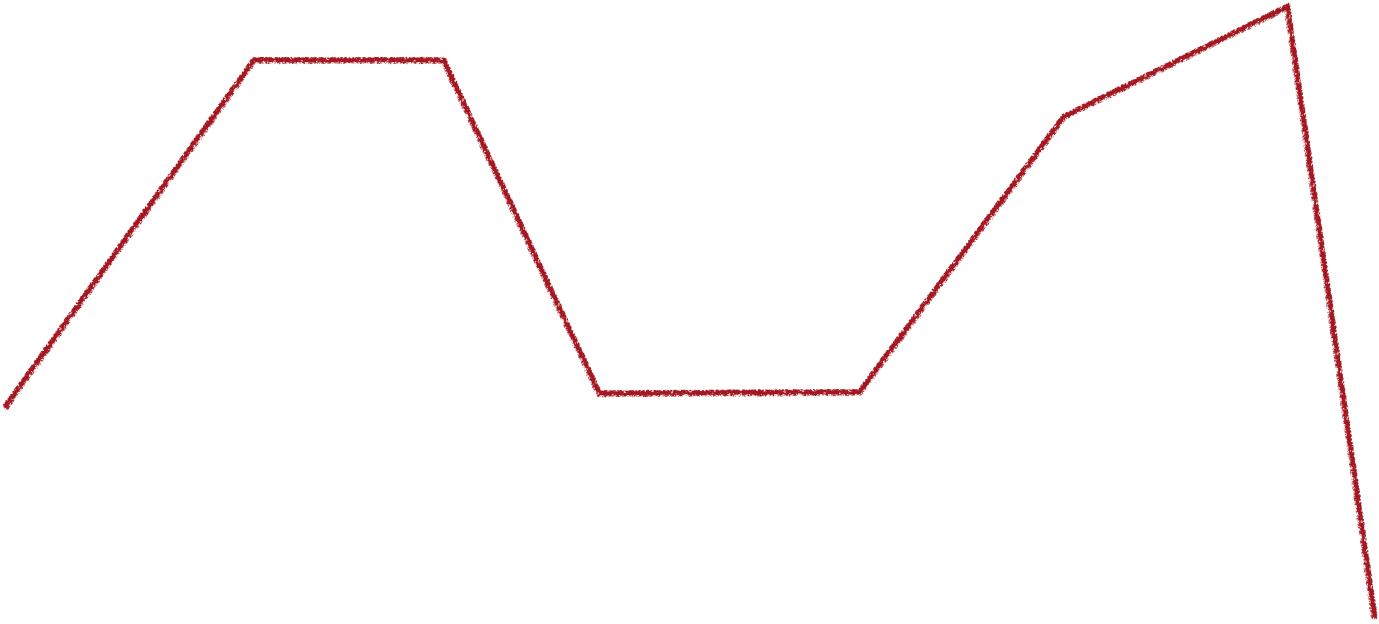 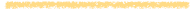 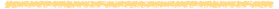 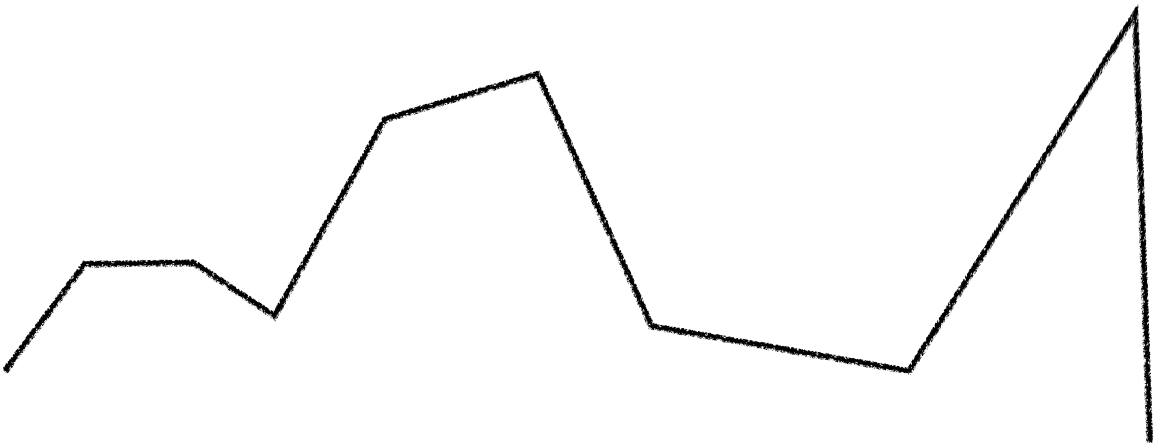 3
2
CRUSADES
1
“Tidings”, “Loud Cry”
CRUSADES
1360 A.D.
538 A.D.
612 A.D.
762 A.D.
1449 A.D.
1840 A.D.
1929 A.D.
1948 A.D.
NOW
1798 A.D.
Good News Similarities!!!
Christian
Islam
Literal Land
Sabbath
Christian
Sabbath
Islam
Global Religious People
Sabbath
Christian
Sunday
Sabbath
Islam
Global Religious People
Sabbath
Christian
Sunday
Sabbath
Islam
Friday
Global Religious People
Time of the End Allies - Positives

1. Day of worship sign of allegiance
2. Fits with all 3 Dan.11 Conflicts & Rev. 11
3. Points out dangers of Left & Right Politics
4. N. & S. Remnants Give Hope!
5. It draws and holds an audience well.
6. Puts Christ and His People in the middle!
&
Islam
Christianity
in Bible Prophecy
Prophecy Seminar
with Tim Roosenberg
IslamAndChristianity.org
Daniel 11:25 - 45
1260 Years
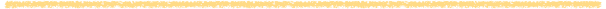 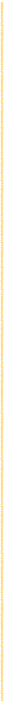 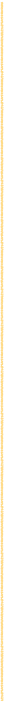 150 Years &
391 Years
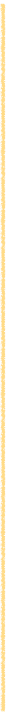 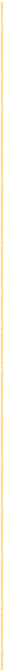 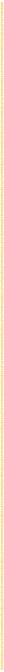 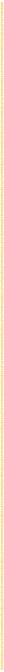 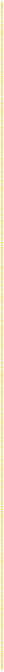 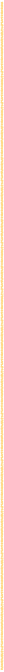 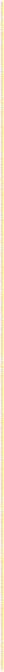 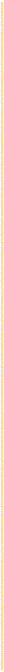 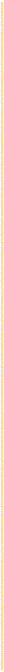 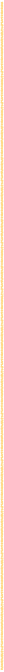 150 Years
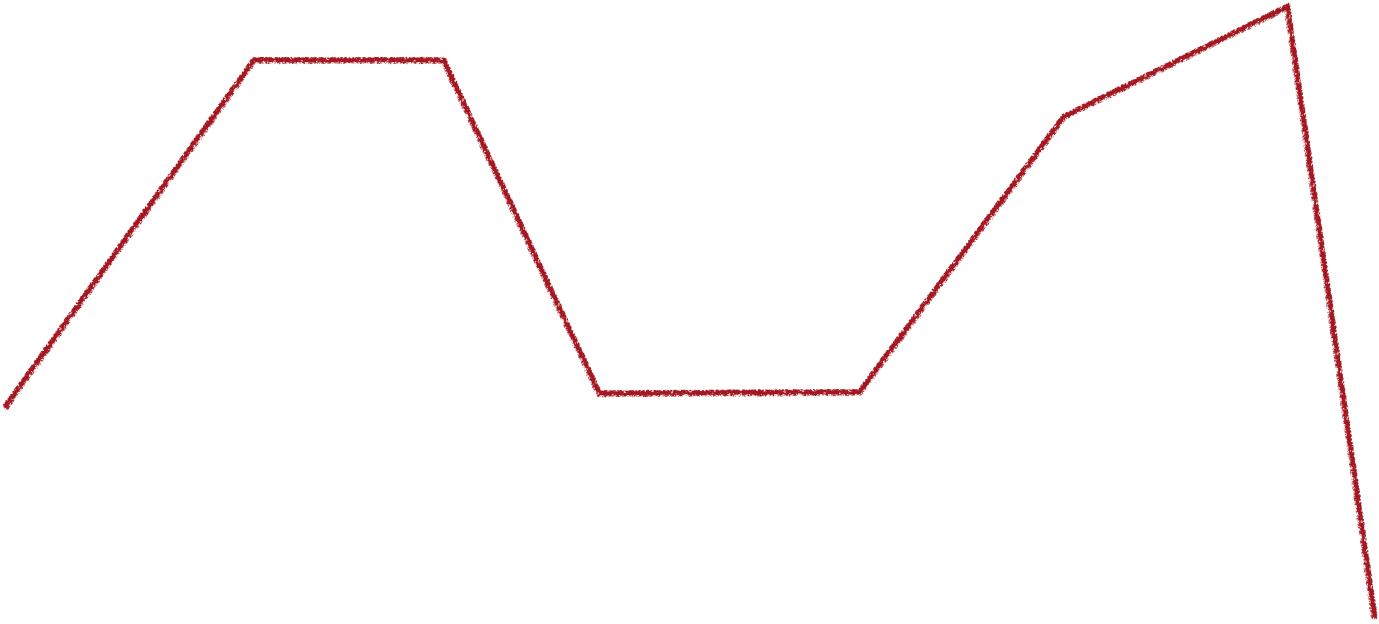 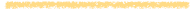 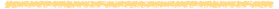 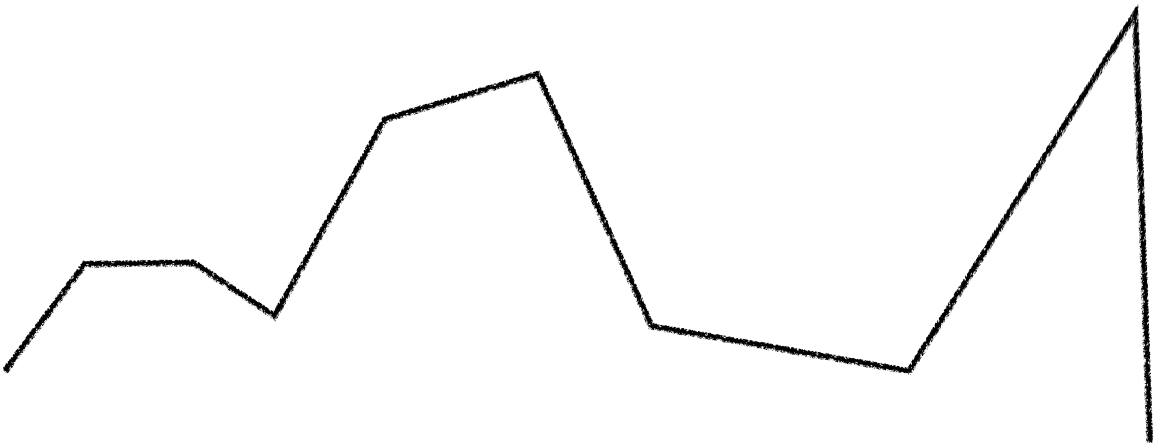 3
2
CRUSADES
1
“Tidings”, “Loud Cry”
CRUSADES
1360 A.D.
538 A.D.
612 A.D.
762 A.D.
1449 A.D.
1840 A.D.
1929 A.D.
1948 A.D.
NOW
1798 A.D.
Good News Similarities!!!
Christian
Islam
Times of Daniel 11
2300 DAY/YEARS
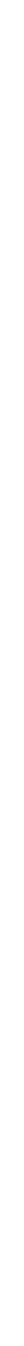 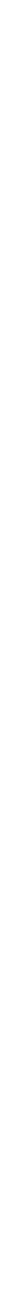 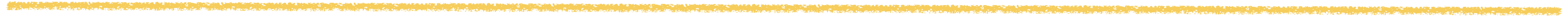 INTRO
T.O.T.E.
1260 Years
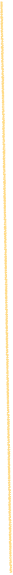 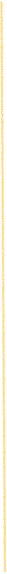 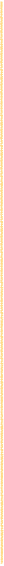 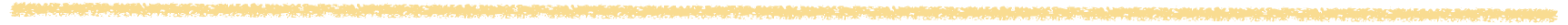 1290 Years
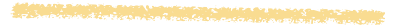 WYCLIFFE
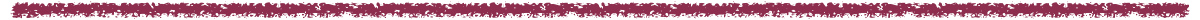 REFORMATION
1335 Years
HUSS
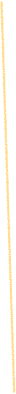 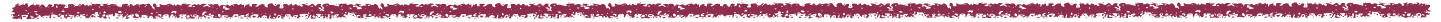 APPOINTED TIME
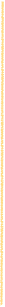 1290 Years
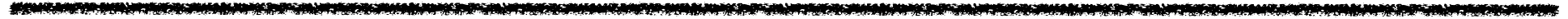 TIME OF THE END
1335 Years
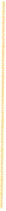 TIME OF THE END
TIMES OF DANIEL 11&12
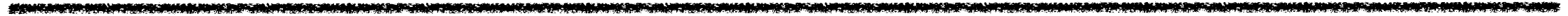 2-OTTOMAN ISLAM
  & REFORMATION
1-ARAB
ISLAM
CRUSADES
508 A.D.
538 A.D.
70 A.D.
1405 A.D.
1798 A.D.
1843 A.D.
1844 A.D.
1360 A.D.
Times of Daniel 11
2300Years
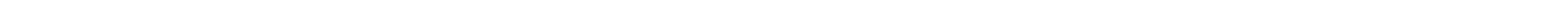 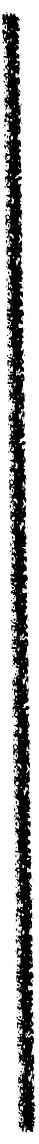 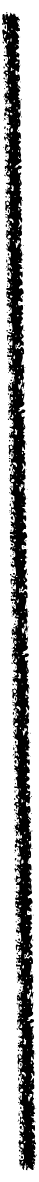 1260 Years
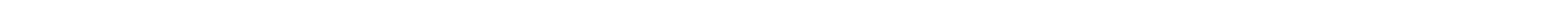 WYCLIFFE
1290 Years
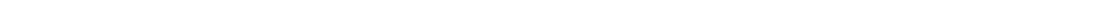 1335 Years
HUSS
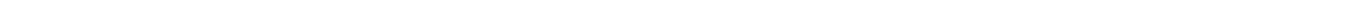 APPOINTED TIME
TIME OF THE END
1290 Years
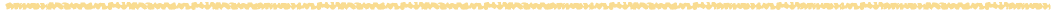 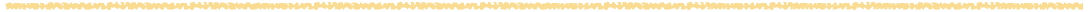 TIMES OF DANIEL 11&12
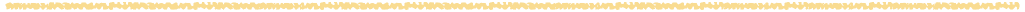 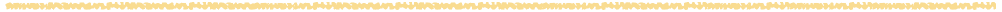 Intro
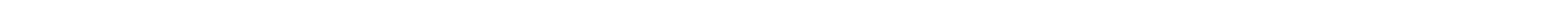 INTRO
1335 Years
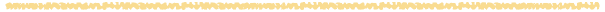 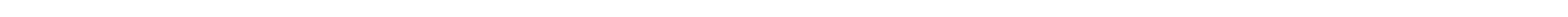 2-OTTOMAN ISLAM
  & REFORMATION
1-ARAB
ISLAM
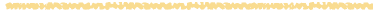 538 A.D.
508 A.D.
70 A.D.
1843 A.D.
CRUSADES
1405 A.D.
1360 A.D.
1798 A.D.
WHAT ABOUT “ERE THIS”
COMMENTS & KON?
What about the US and Papacy of Rev. 13?
WHAT ABOUT “ERE THIS”
COMMENTS & KOS?
1800’s Barbary Pirates & Marx
The shame of antisemitism on the left has a long, malign history 

The Guardian                                             4/1/2018
    

“The origins of today’s crisis in Labour date back to the 19th century, and ever since Jews have been seen as a problem by a strain of socialist thought.
The Guardian                                             4/1/2018
   
The current antisemitism crisis on the left has not come out of nowhere. Instead, it has its roots in a tradition on the left itself, which, at best, has always had difficulty in responding swiftly to antisemitism and, at worst, excused or condoned, even promoted it.
WHAT ABOUT “ERE THIS”
COMMENTS?
1800’s Barbary Pirates & Marx
1917  Armenian Genocide Bolshevik Revolution
WHAT ABOUT “ERE THIS”
COMMENTS?
1800’s Barbary Pirates & Marx
1917  Armenian Genocide Bolshevik Revolution
1960’s
The Struggle Against Oppression Everywhere: The Global Politics of Palestinian Liberation

Middle Eastern Studies 
Vol. 47, No. 1 (January 2011), p. 25     

“By tapping into an international politics of anti-imperialism, national liberation, and human rights,
Palestinian liberation fighters were able to gain access to an array of resources - material, political, and idealogical - that would surely have been closed to them in earlier times. Arafat and Khalf’s voyage to Being and Hanoi (March, 1970)- among with similar trips- was just one link in a much wider network of connections between revolutionary movements and left-wing radicals during the long 1960’s.”
WHAT ABOUT “ERE THIS”
COMMENTS?
1800’s Barbary Pirates & Marx
1917  Armenian Genocide Bolshevik Revolution
1960’s
Today
Repeating the 1960’s & French Revolution…
&
Islam
Christianity
in Bible Prophecy
Prophecy Seminar
with Tim Roosenberg
IslamAndChristianity.org
4. Context of Rev. 11 end of the 2nd Woe

11:3 “one thousand two hundred and sixty days, clothed in sackcloth.” (1798)

11:14 “The second woe is past. Behold, the third woe is coming quickly.” (1840)

11:18 “And the time of the dead, that they should be judged.” (1844 and following)
1260 Years
Daniel 8:17 & 11:40
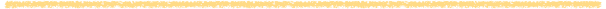 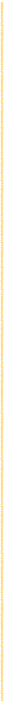 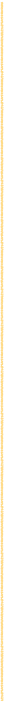 150 Years &
391 Years
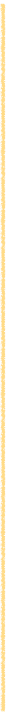 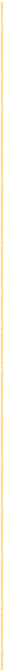 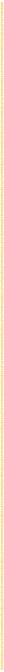 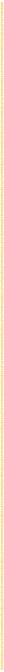 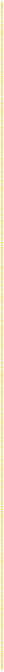 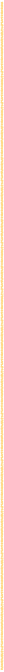 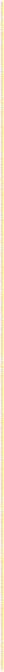 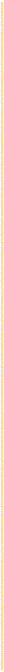 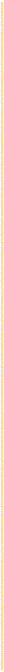 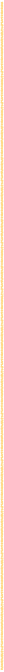 Judgement
150 Years
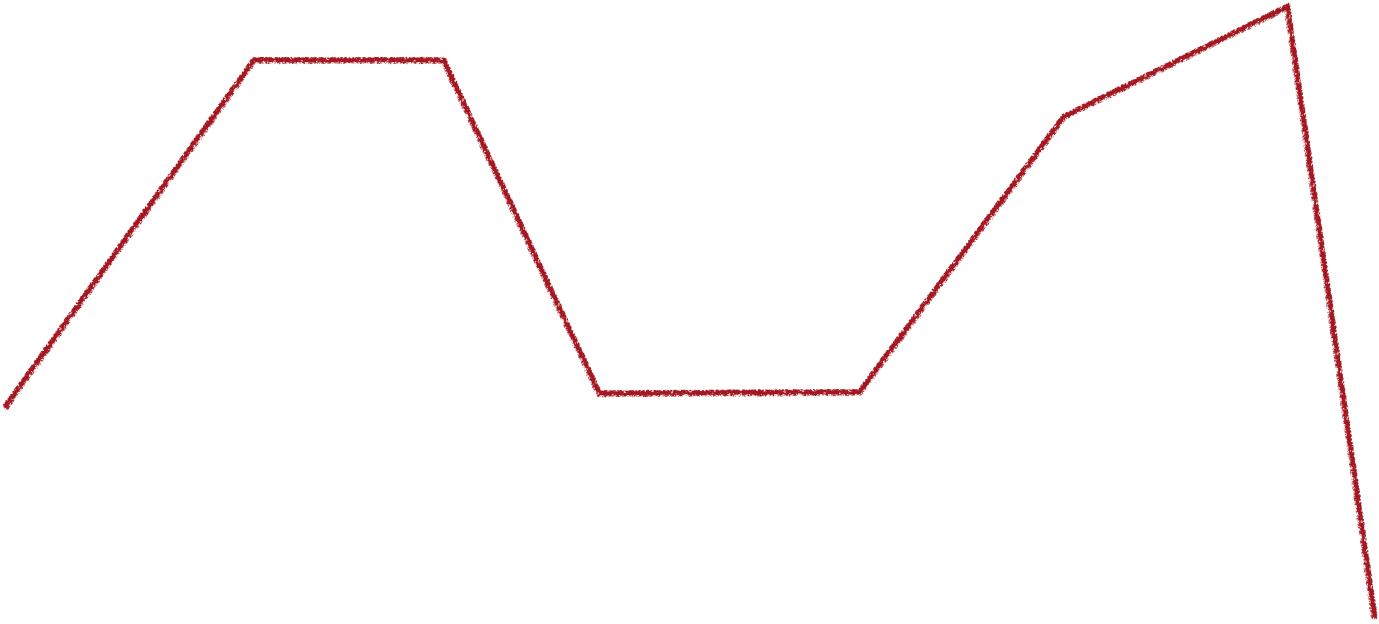 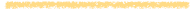 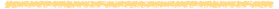 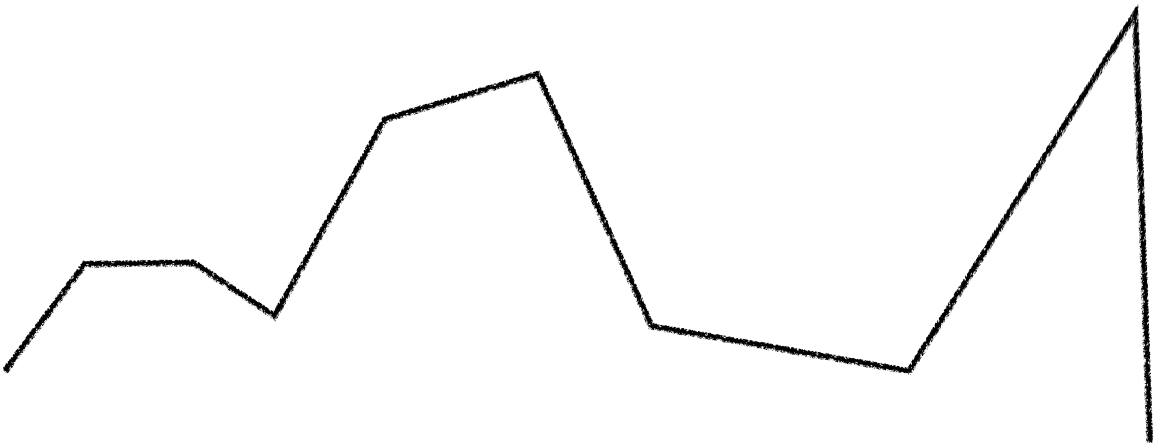 3
2
TIME OF THE END
CRUSADES
1
“Tidings”, “Loud Cry”
CRUSADES
1360 A.D.
538 A.D.
612 A.D.
762 A.D.
1449 A.D.
1840 A.D.
1929 A.D.
1948 A.D.
NOW
1798 A.D.
1844 A.D.
COMMUNISM/SECULARISM
Christian
Islam
Times of Daniel 11
2300 DAY/YEARS
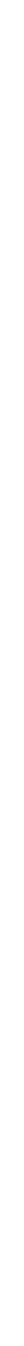 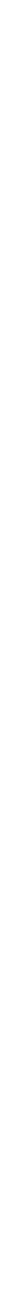 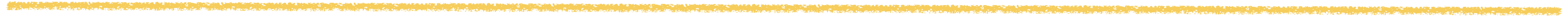 INTRO
T.O.T.E.
1260 Years
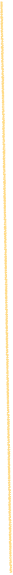 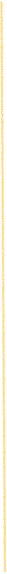 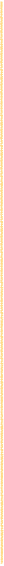 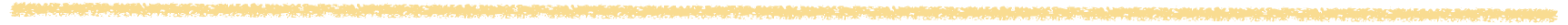 1290 Years
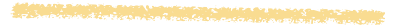 WYCLIFFE
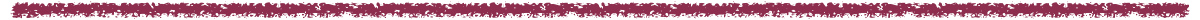 REFORMATION
1335 Years
HUSS
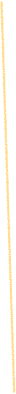 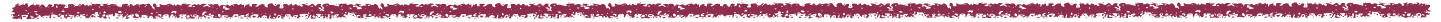 APPOINTED TIME
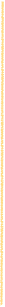 1290 Years
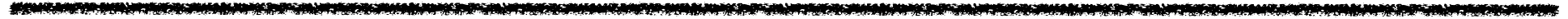 TIME OF THE END
1335 Years
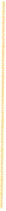 TIME OF THE END
TIMES OF DANIEL 11&12
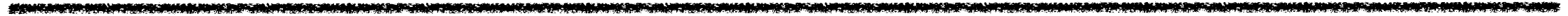 2-OTTOMAN ISLAM
  & REFORMATION
1-ARAB
ISLAM
CRUSADES
508 A.D.
538 A.D.
70 A.D.
1405 A.D.
1798 A.D.
1843 A.D.
1844 A.D.
1360 A.D.
Wikipedia                   

“The French Revolution had a great and far-reaching impact that probably transformed the world more than any other revolution. Its repercussions include lessening the importance of religion; rise of Modern Nationalism; spread of Liberalism and igniting the Age of Revolutions.”
Similarities and cooperation of Islam and Atheistic Secularism (Political Left)

Dislike: Israel
Similarities and cooperation of Islam and Atheistic Secularism (Political Left)

Dislike: Israel
Capitalism
Similarities and cooperation of Islam and Atheistic Secularism (Political Left)

Dislike: Israel
Capitalism
Papal led “Christianity”
Similarities and cooperation of Islam and Atheistic Secularism (Political Left)

Dislike: Israel
Capitalism
Papal led “Christianity”
American Exceptionalism

“Death to America=Down with America”
Similarities and cooperation of Islam and Atheistic Secularism (Political Left)

Dislike: Israel
Capitalism
Papal led “Christianity”
American Exceptionalism
Conservative Politicians
Similarities and cooperation of Islam and Atheistic Secularism (Political Left)

Dislike: Israel
Capitalism
Papal led “Christianity”
American Exceptionalism
Conservative Politicians
Social Justice
(LGBQT Exception)
Similarities and cooperation of Islam and Atheistic Secularism (Political Left)

Dislike: Israel
Capitalism
Papal led “Christianity”
American Exceptionalism
Conservative Politicians
Like-Social Justice
Jesus just good man, Bible not Authority
Great Controversy                             p. 282, 283
“Eager to redress the wrongs they had suffered, they determined to undertake the reconstruction of society. An outraged populace, whose minds were filled with bitter and long-treasured memories of wrong, resolved to revolutionize the state of misery that had grown unbearable and to avenge themselves upon those whom they regarded as the authors of their sufferings.
Great Controversy                             p. 282, 283

“The war against the Bible inaugurated an era which stands in the world's history as the Reign of Terror. Peace and happiness were banished from the homes and hearts of men. No one was secure. He who triumphed today was suspected, condemned, tomorrow. Violence and lust held undisputed sway. ”
Great Controversy                             p. 282, 283

“King, clergy, and nobles were compelled to submit to the atrocities of an excited and maddened people…. A general slaughter of all suspected of hostility to the Revolution was determined.”
Great Controversy                             p. 282, 283

“The cities of the kingdom were filled with scenes of horror. One party of revolutionists was against another party, and France became a vast field for contending masses, swayed by the fury of their passions.”
Great Controversy                             p. 282, 283

“And to add to the general misery, the nation became involved in a prolonged and devastating war.… The country was nearly bankrupt,… and civilization was almost extinguished in anarchy and license.”
Similarities and cooperation of Islam and Atheistic Secularism (Political Left)
KON with Political Right

KON vs KOS “Like” Conflict In:
Europe and Israel
Similarities and cooperation of Islam and Atheistic Secularism (Political Left)

KON vs KOS Like Conflict In:
Europe and Israel
USA Politics
Similarities and cooperation of Islam and Atheistic Secularism (Political Left)

KON vs KOS Like Conflict In:
Europe and Israel
USA Politics
Catholic Church
Similarities and cooperation of Islam and Atheistic Secularism (Political Left)

KON vs KOS Like Conflict In:
Europe and Israel
USA Politics
Catholic Church 
SDA Church 

God’s People Get Caught in the Middle.
Interesting but can I just stay asleep until the Sunday law?
Bring Back the Blue Laws

Crisis Magazine                                       6/17/2020
    

“During America’s finally-abating coronavirus quarantine, our nation, at least outwardly, seemed to have gained a more noiseless, contemplative, revivifying spirit. Now, in the terrible wake of murder,
protests turned arsonous riots, and looting, not so much. Nevertheless, Americans in those early quarantine days—after the haze of their Netflix-binge had evaporated—woke up with a surprised appreciation for what earlier generations had considered normal: Sunday laws, otherwise known as blue laws.  As America returns to normality, we should consider these laws and their manifold benefits afresh….
America, for the sake of its own emotional and spiritual welfare—for the sake of its own sanity—needs to restore the blue laws… 

To preempt accusations of “theocracy,” I am not advocating mandatory church-going (though it wouldn’t be the worst idea), but rather simple restrictions on which businesses remain open on Sunday.
If promulgated in a prudent and focused way, they can cultivate virtue, strengthen neighborliness, and protect small businesses. Most importantly, they can help promote prayer and peace—now, when America needs them most.”
Crisis Magazine                 About Us - Web page                               
    
“The West has arrived at a crisis point. We must decide: Do we serve the City of God or the City of Man? Does our first allegiance lie with the Church or with the State? Do we profess the ancient and immutable Faith or the latest fashionable secular dogmas?
Crisis Magazine                 About Us - Web page                               
    
Not since the Cold War have we experienced such violent political, cultural, and spiritual unrest. Not since the Civil War has our country been divided so bitterly against itself. Our civilization is under attack from the far-left within and radical Islam without.”
Similarities and cooperation of Islam and Atheistic Secularism (Political Left)

The Daniel 11 KOS as Islam 
&
The Rev. 11 Atheism or Communism 
are Complimentary!!
Similarities and cooperation of Islam and Atheistic Secularism (Political Left)

KON vs KOS Like Conflict In:
Europe and Israel
USA Politics
Catholic Church 
SDA Church 

Future Events - My Guess
Sabbath
Christian
Sunday
Sabbath
Islam
Friday
The ID of the KON and the 
KOS are MINOR points!!
Possibly none of the 3 views will be an embarrassment.
Answers?
- Pivot Point
- Literal to Global/Symbolic
- Cross and destruction of  Jerusalem in Dan. 8, 9, & 11
- Sequence issue of  Dan. 11:29-31
Answers?
- Pivot Point
- Literal to Global/Symbolic
- Cross and destruction of  Jerusalem in Dan. 8, 9, & 11
- Sequence issue of  Dan. 11:29-31
Answers?
- Pivot Point
- Literal to Global/Symbolic
- Cross and destruction of  Jerusalem in Dan. 8, 9, & 11
- Sequence issue of  Dan. 11:29-31